DEFINICIÓN DEL PROYECTO PLANTILLA DE HOJA DE CÁLCULO SIX SIGMA
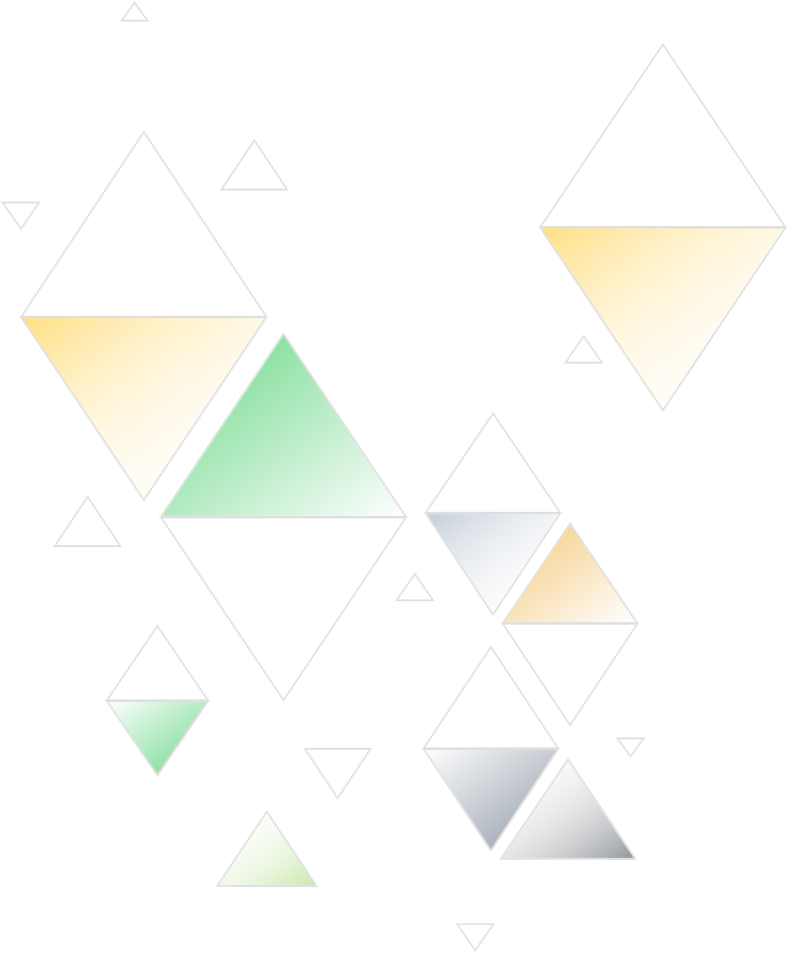 INFORMACIÓN GENERAL DEL PROYECTO
DEFINICIÓN DEL PROYECTO SIX SIGMA PRESENTACIÓN DE LA HOJA DE TRABAJO
TABLA DE CONTENIDOS
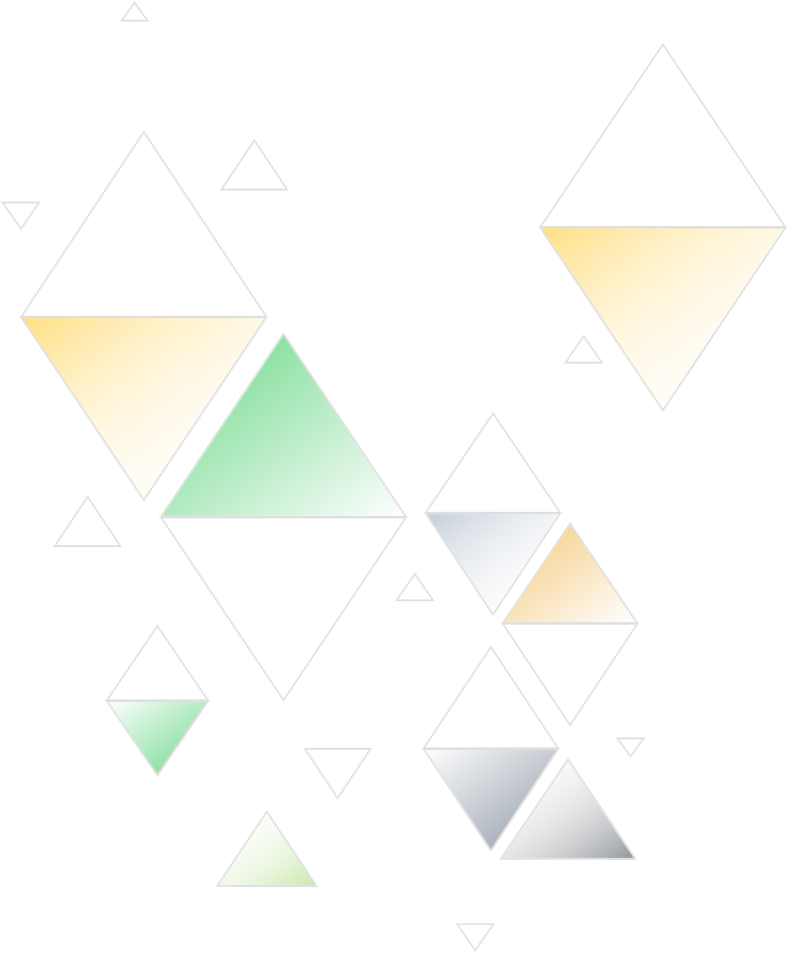 4
1
VISIÓN GENERAL DEL PROYECTO Y ALCANCE DEL PROYECTO
BENEFICIOS Y CLIENTES
2
5
RIESGO, RESTRICCIONES Y SUPOSICIONES
CALENDARIO TENTATIVO
3
6
RECURSOS Y COSTOS
PREPARADO POR...
DEFINICIÓN DEL PROYECTO SIX SIGMA HOJA DE TRABAJO PRESENTACIÓN |   TABLA DE CONTENIDOS
INFORME DEL PROYECTO
1. VISIÓN GENERAL DEL PROYECTO
ALCANCE DEL PROYECTO
INFORME DEL PROYECTO
VISIÓN GENERAL DEL PROYECTO Y ALCANCE DEL PROYECTO
2. CALENDARIO TENTATIVO
INFORME DEL PROYECTO
CALENDARIO TENTATIVO
3. RECURSOS
COSTOS
INFORME DEL PROYECTO
RECURSOS Y COSTOS
4. BENEFICIOS Y CLIENTES
INFORME DEL PROYECTO
BENEFICIOS Y CLIENTES
5. RIESGOS, RESTRICCIONES Y SUPUESTOS
INFORME DEL PROYECTO
RIESGOS, RESTRICCIONES Y SUPOSICIONES
6. PREPARADO POR
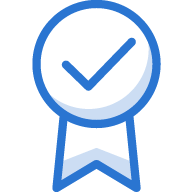 PREPARADO POR